Feminizmus a	ekofeminizmus v  etike
Spracované podľa FILOZOFIA SO ŽENSKOU  TVÁROU? FILOZOFOVANIE ZO ŽENSKÉHO
POHĽADU? Stručný úvod do feministickej
filozofie od Etely Farkašovej  a
Ekofeministické koncepcie
ako nová alternatíva vzťahu k prírode od Zuzany  Kiczkovej
Slavomír Lesňák
Feministická etika
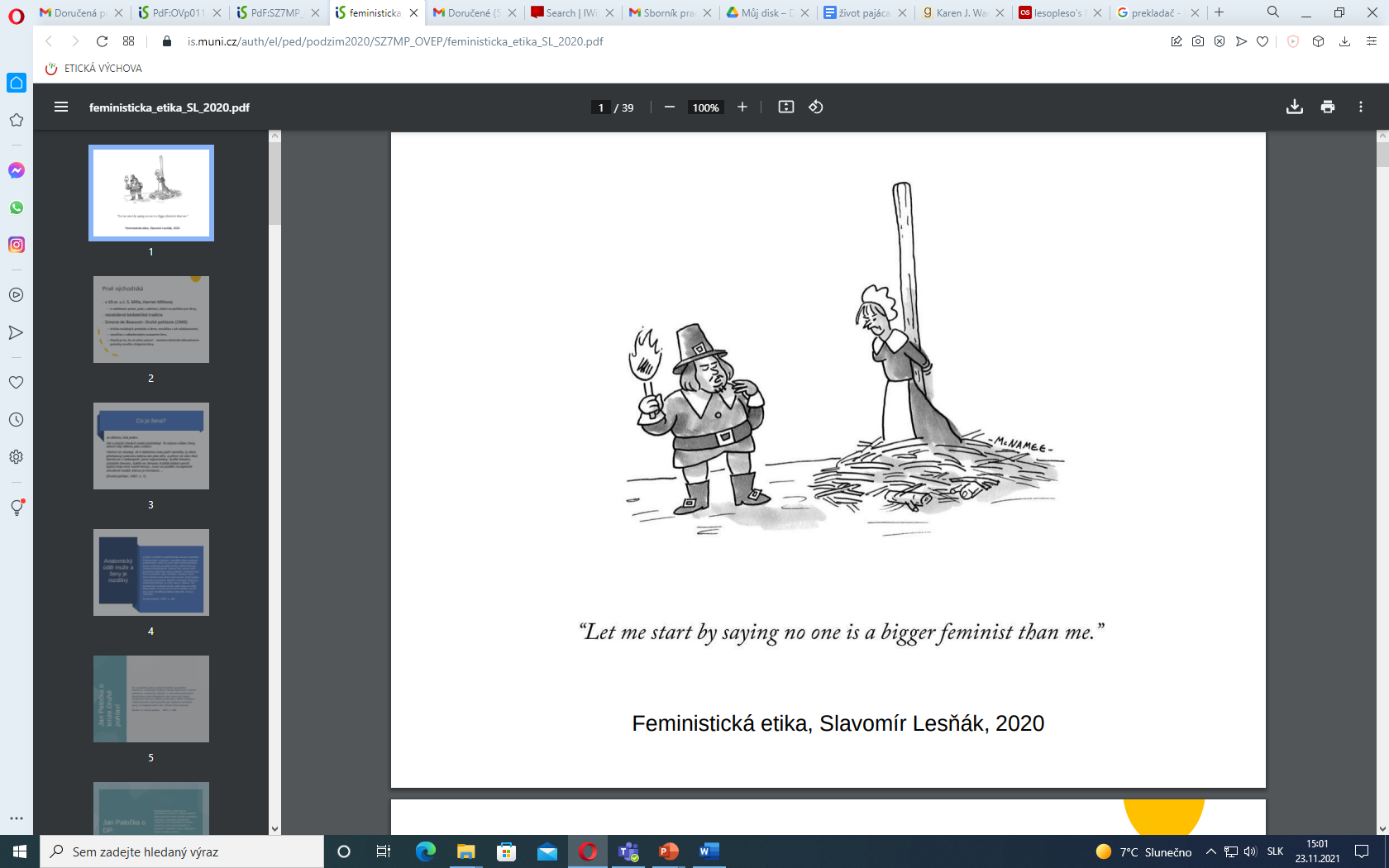 Prvé	východiská
v 19.st. u J. S. Milla, Harriet Millovej
o volebnom práve, práci, vzdelaní, účasti na politike pre ženy,
nezaložená bádateľská tradícia
Simone de Beauvoir: Druhé pohlavie (1949)
kritika mužských predstáv o žene, nesúhlas s ich  očakávaniami,
nesúhlas s náboženským zviazaním žien,
človek je to, čo zo seba vytvorí	- existencialistické  zdôvodnenie potreby nového chápania ženy
●
●
●
Začiatky feminizmu
prelom 60/70. rokov -	„obnovenie“ feminizmu  nekonečné množstvo spisov a článkov  etablovaná ale dodnes marginálna sféra filozofie
odmietaný hlavne pojem feminizmus – kvôli bývalej  militantnosti v študentskom hnutí, zjednodušujúcim tézam  o patriarcháte, atď.
jadro v znevýhodnení na základe príslušnosti k ž. pohlaviu
stret s troma prúdmi myslenia: postštrukturalizmom,  psychoanalýzou, novofrankfurtskou školou
●
●
●
●
●
●
Hipparchia z Maroneia (350 – 280 BCE)
Když byl ve filozofické rozepře s Hipparchií Theodóros v nouzi, nadzvedl její šaty a odhalil ji, ona ovšem zůstala klidná, jelikož pro kyniky byla nahota přirozená (často byli nazí i na veřejnosti, veřejně i masturbovali a souložili – za ctnost považovali tzv. bezostyšnost – za nic přirozené se nemusíme stydět).  Theodóros poukázal na to, že ženy mezi filozofy nepatří: „Zda je tohle ta, která člunky opustila u stavu?“ Načež mu odpověděla? „Ano Theodóre, já to jsem. Ale snad si nemyslíš, že jsem si špatně poradila, použila-li sem vzdělání času, který jsem měla věnovat stavům?”11
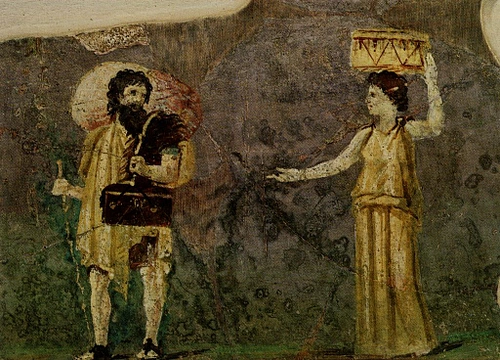 https://www.worldhistory.org/image/14088/fresco-of-hipparchia--crates/
Émilie Du Châtelet (1706-1749) (:du šateli)
Jak mohou štěstí dosáhnout ženy?
Nesmieme si pliesť společenské zvyklosti a předsudky! 
Zdravie – ovplyvňujem emy sami, vášnivá láska, štúdium, spokojnost s vlastnou situáciou; vyhnúť sa výčitkám pre nenaplnené ambície;  kritika: určené pre mondénnu spoločnosť; 

Kritizuje neviditľnú silu brániacu ženám v rozvoji, důležitá je inštitucionálna podpora ženského vzdelávania; 

Základy fyziky (predstavenie Newtona, preložené do taliančiny i nemčiny)

Skúmanie Biblie – odmieta Bibliu jako hodnoverný zdroj informácií
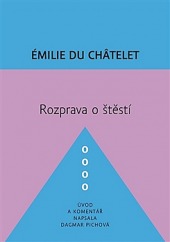 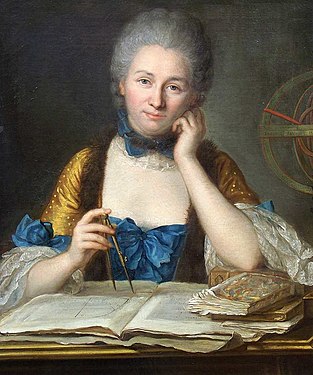 Harriet Taylor – Mill	(1807-1858)
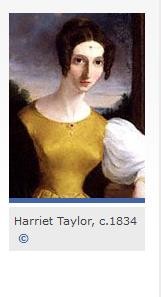 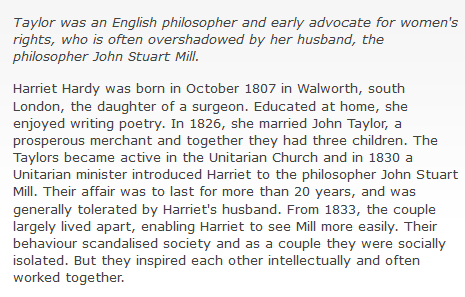 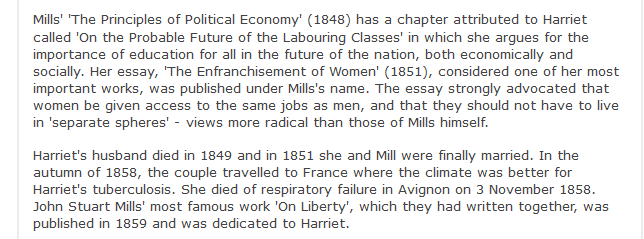 http://www.bbc.co.uk/history/historic_figures/taylor_harriet.shtml
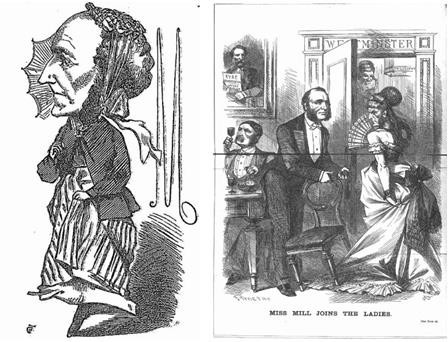 https://ustpaul.ca/en/john-stuart-mill-feminism-and-voting_6254_17.htm
Anna Pamrová (160-1945)
„osud ženy je horší než jejích mužských uzurpátorů!“

Nahradit násilnú mužskú civilizáciu
Kritika modernej civilizácie: samota
→ ekofeminizmus

Indické jogínstvo, vegetariánstvo
Morava, Žďárec u Tišnova
Rodina Havlova v susedstve
Priateľstvo s Brezinou
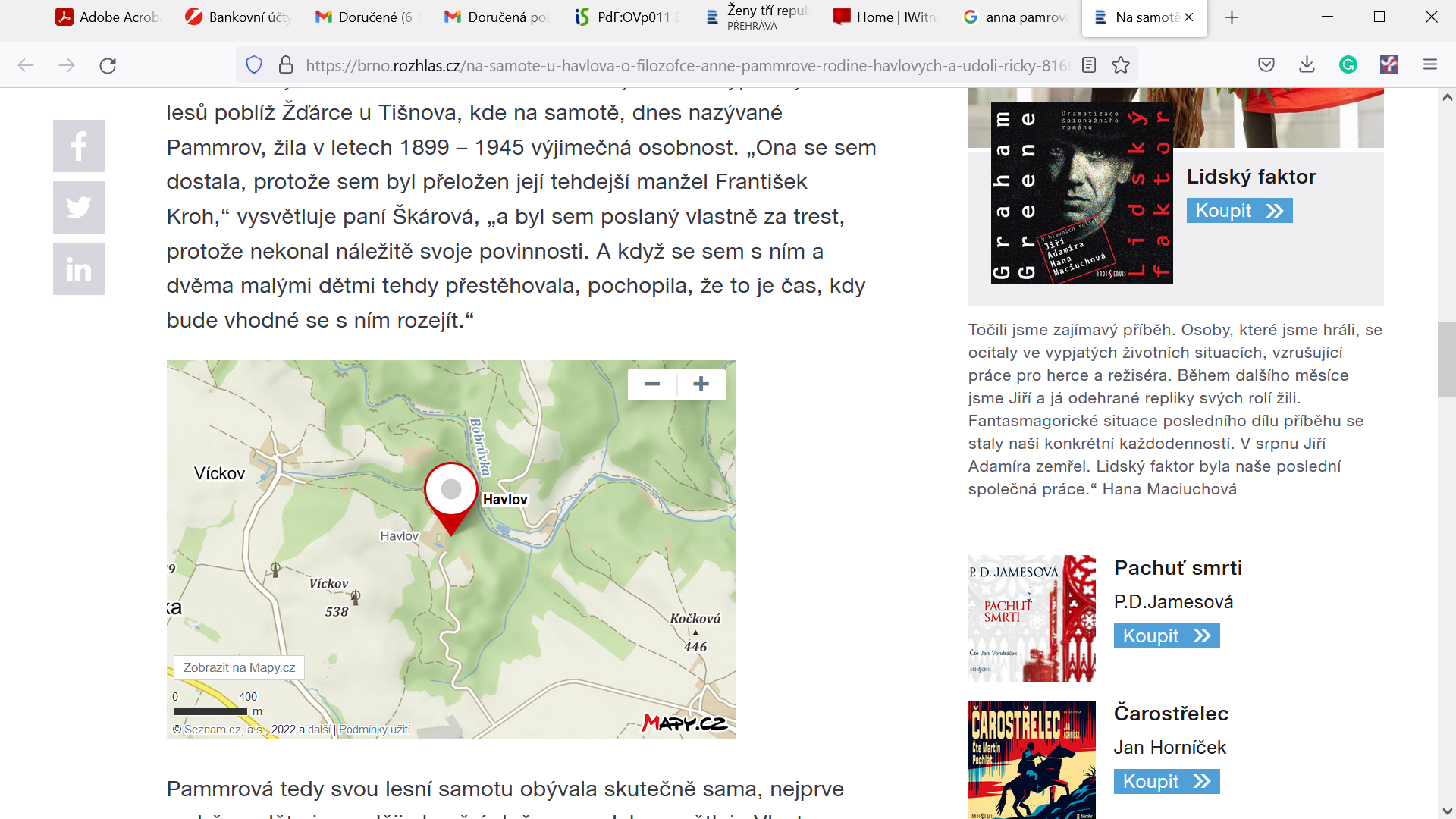 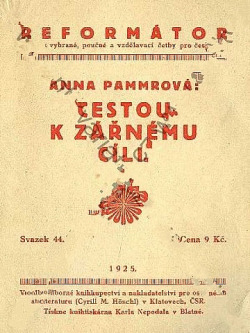 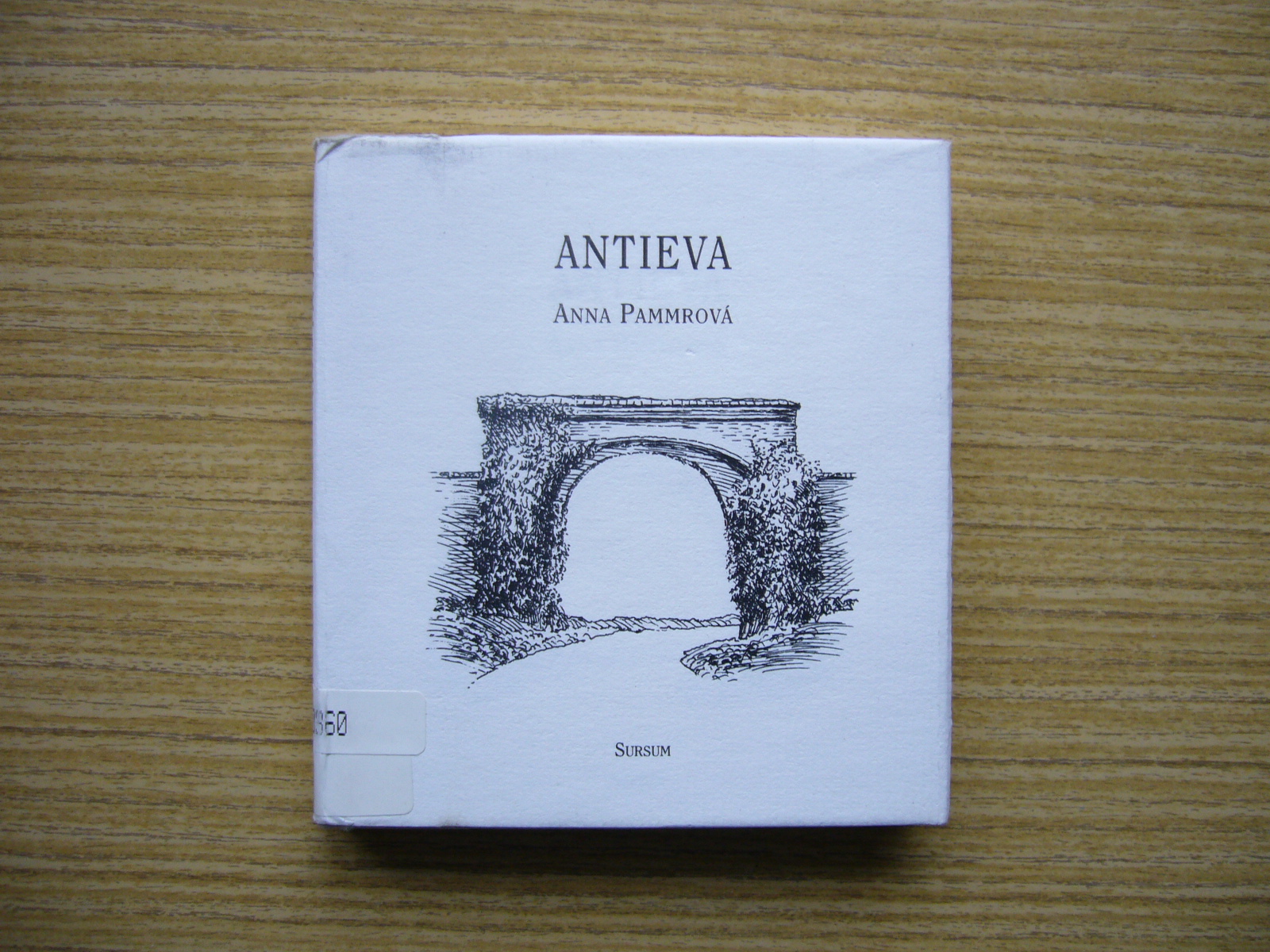 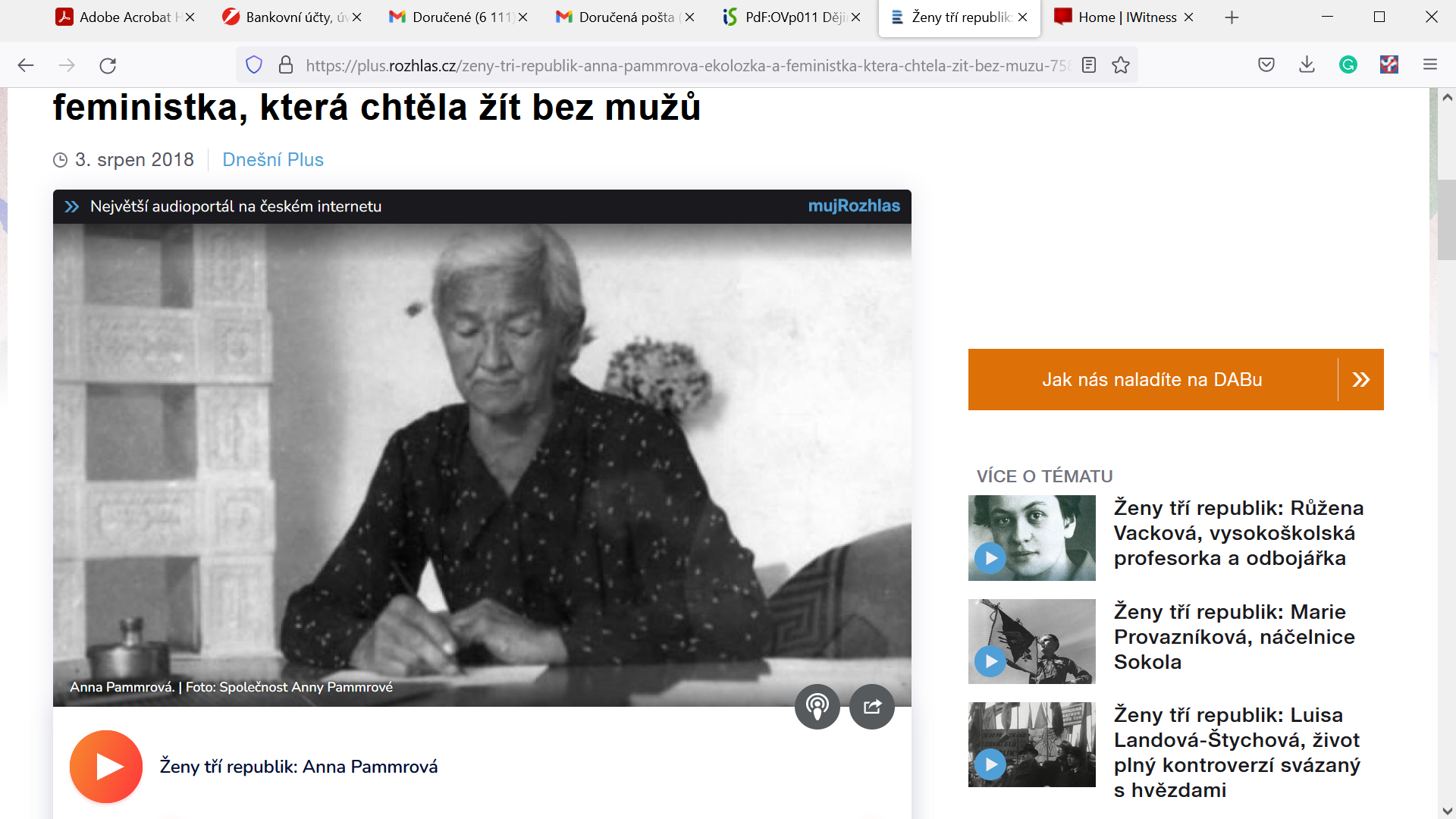 Link na krátky audiočlánok: https://plus.rozhlas.cz/zeny-tri-republik-anna-pammrova-ekolozka-a-feministka-ktera-chtela-zit-bez-muzu-7580744
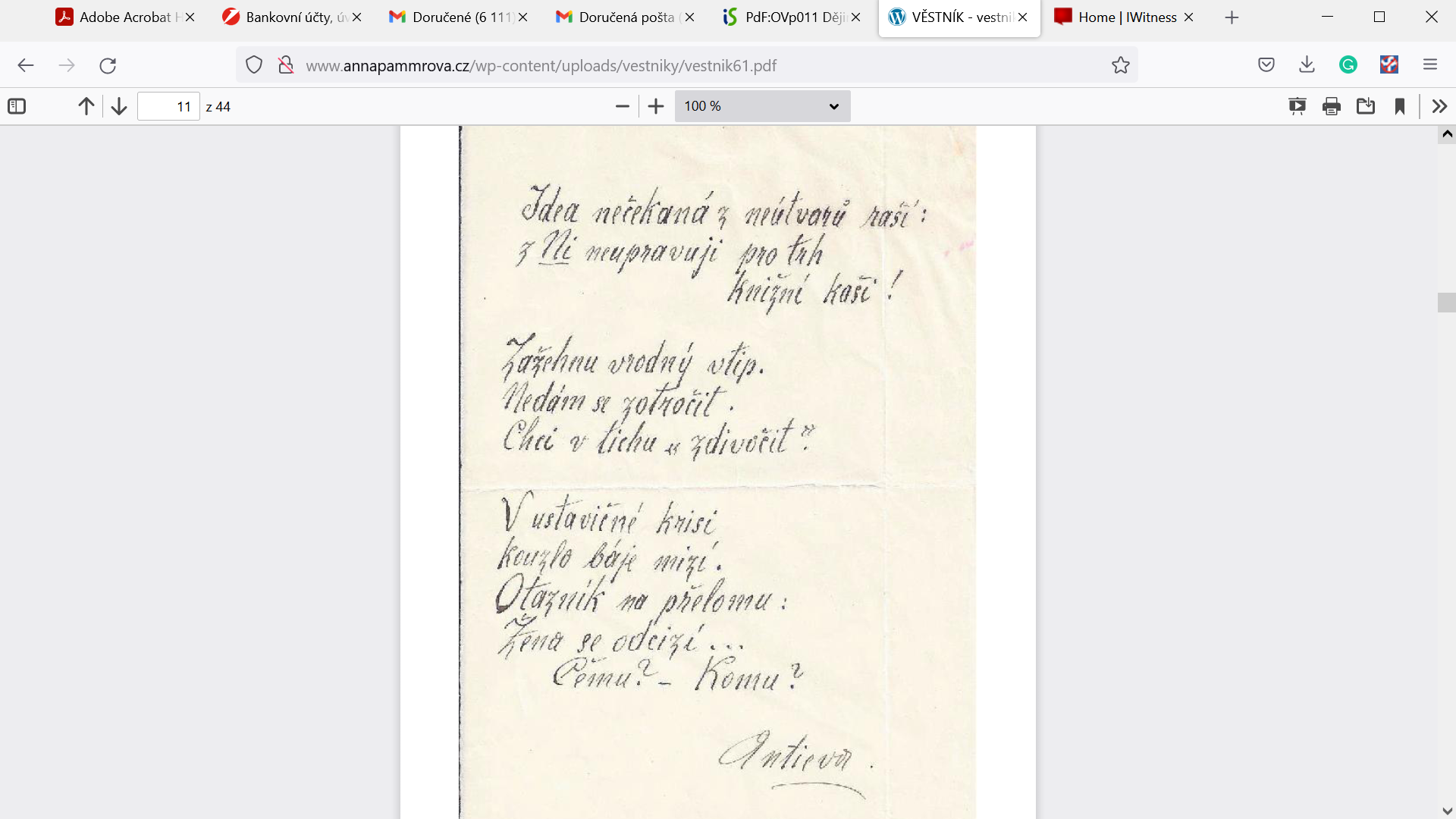 http://www.annapammrova.cz/wp-content/uploads/vestniky/vestnik61.pdf
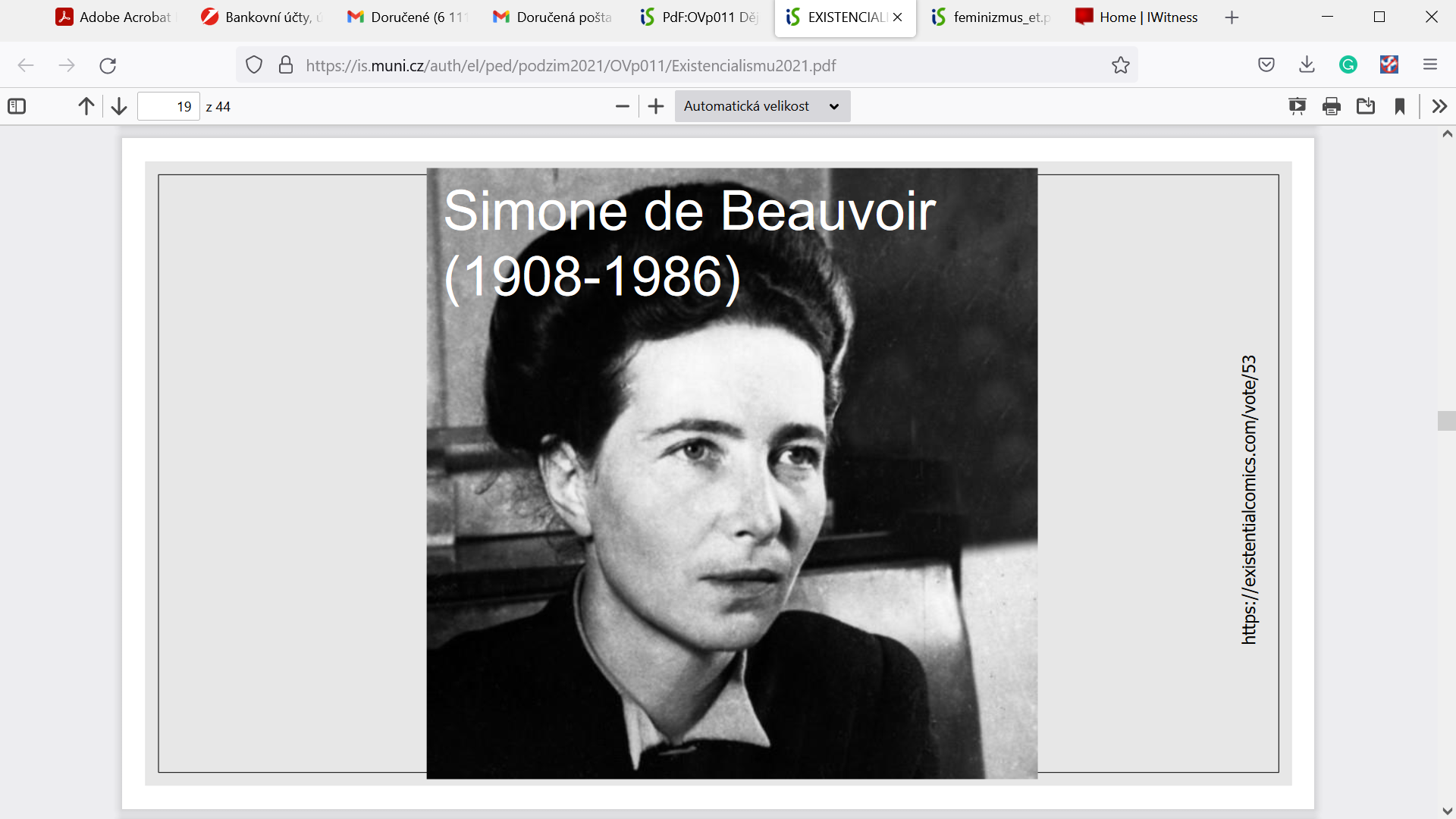 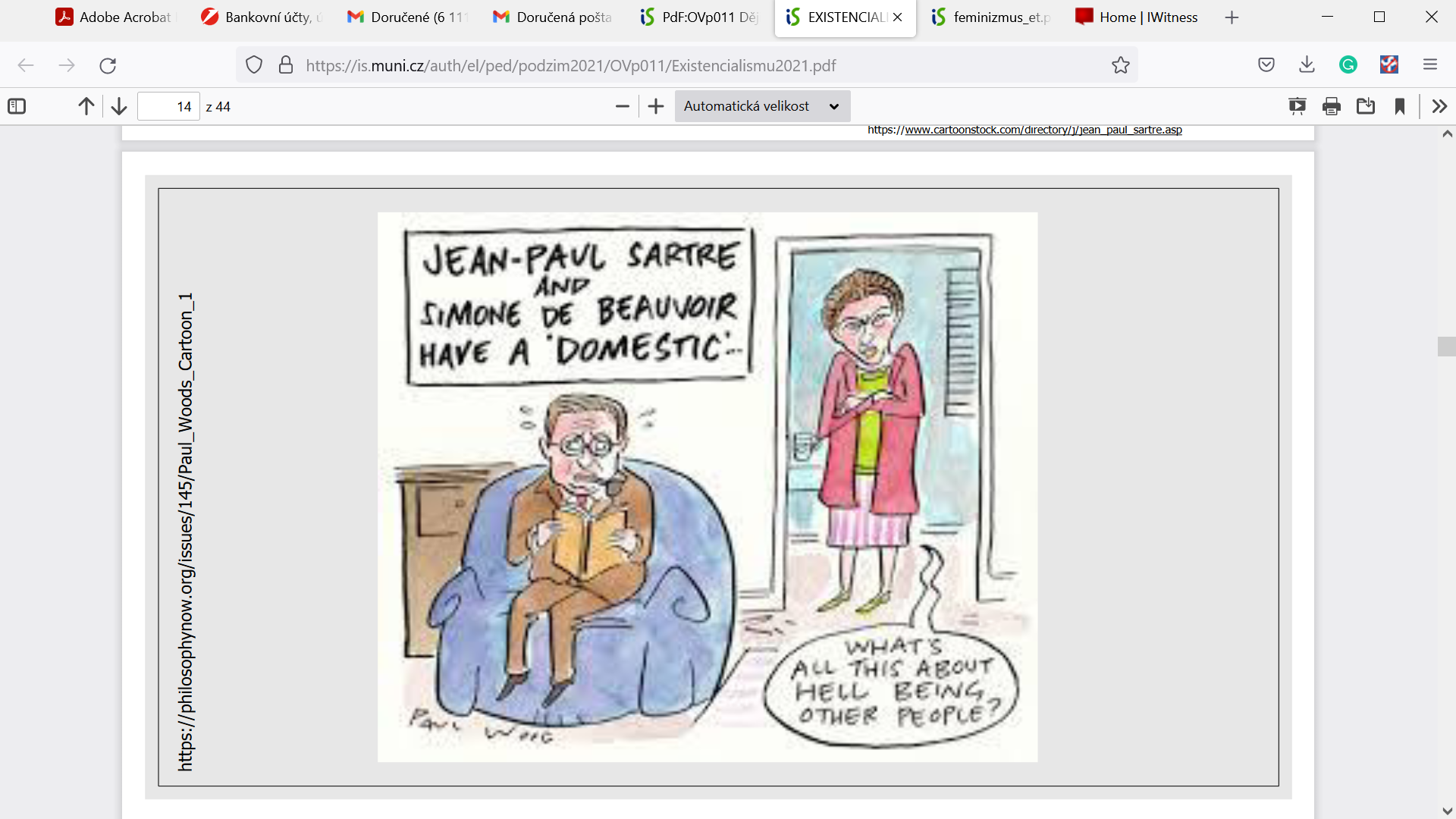 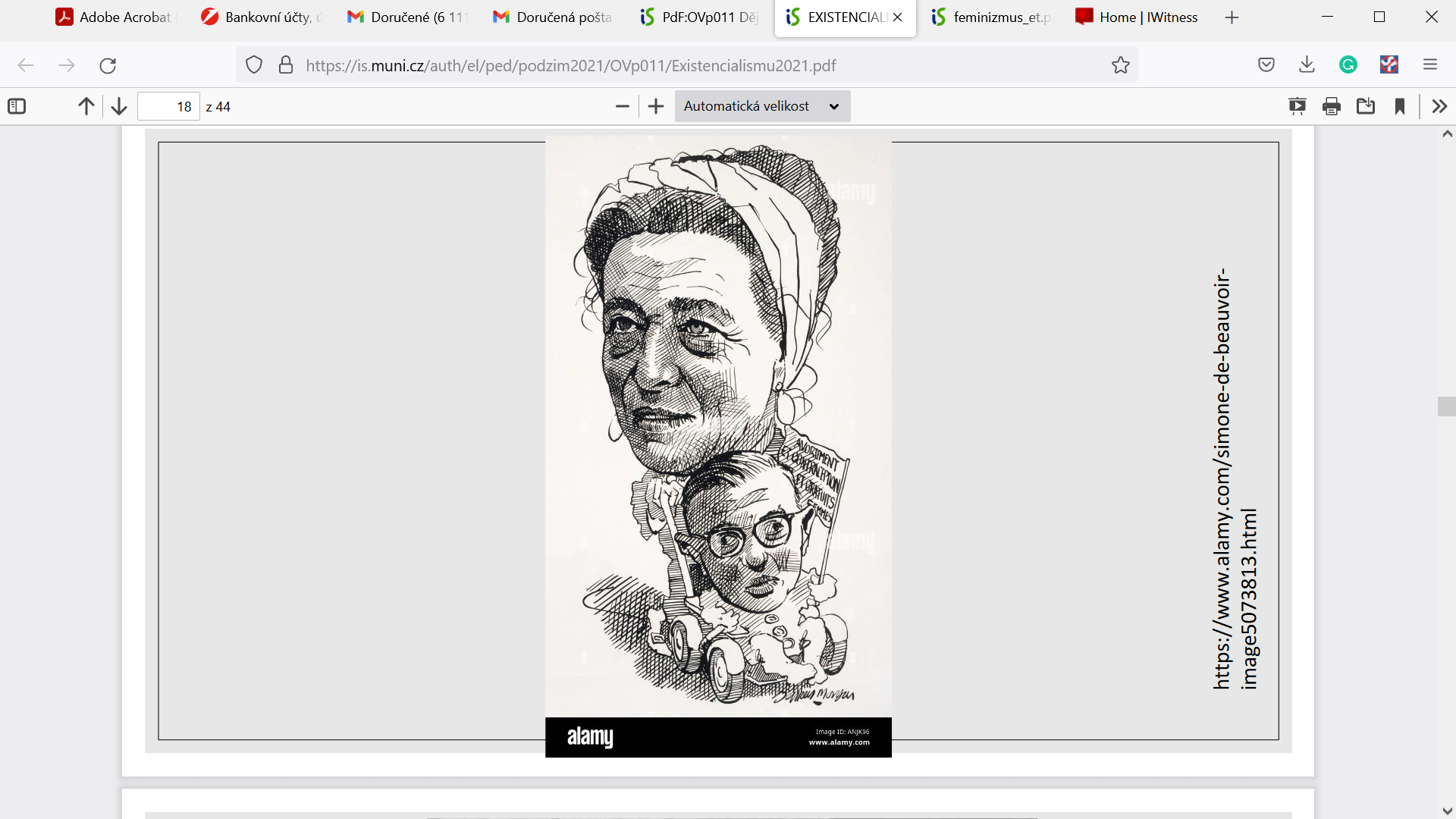 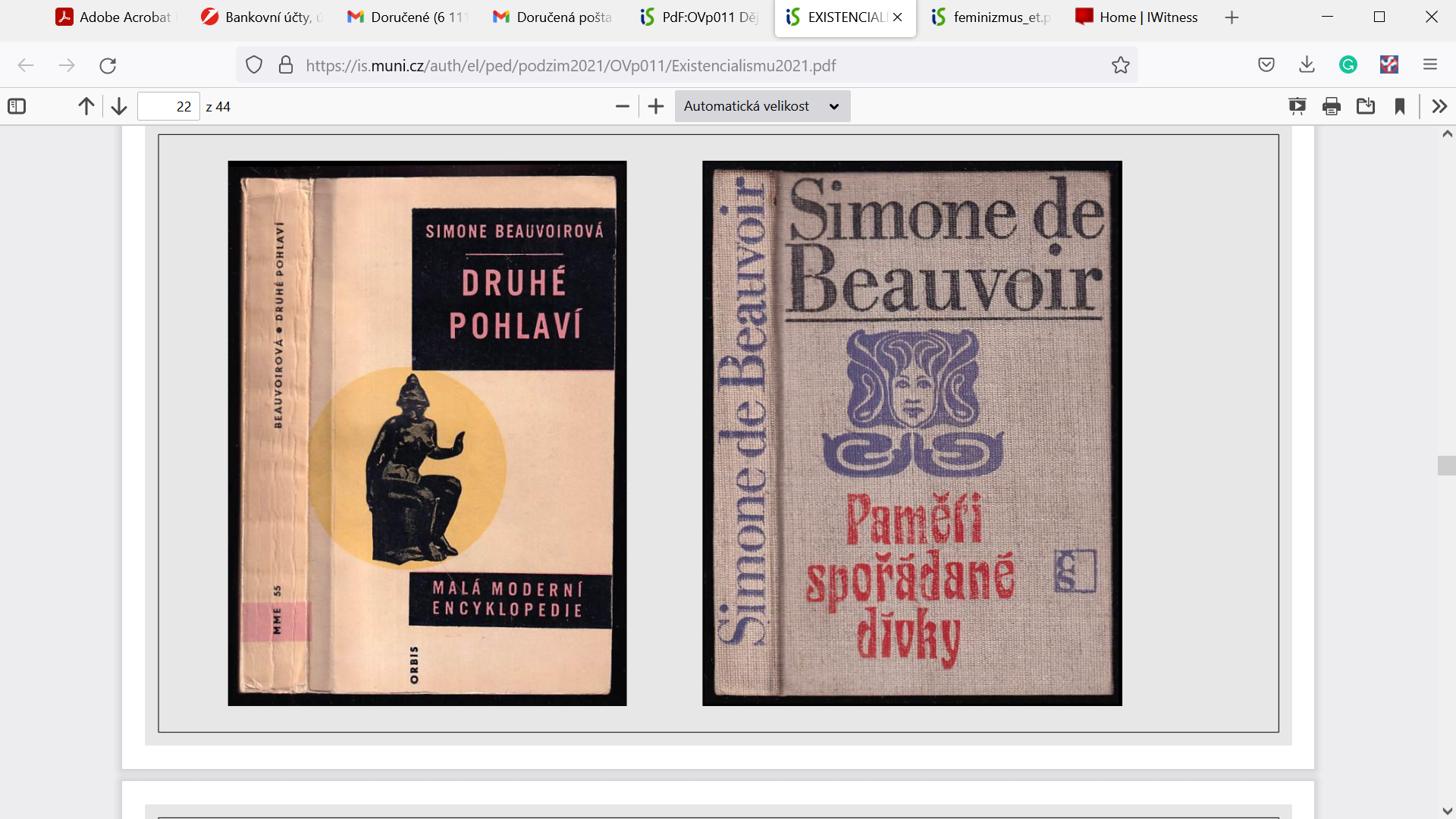 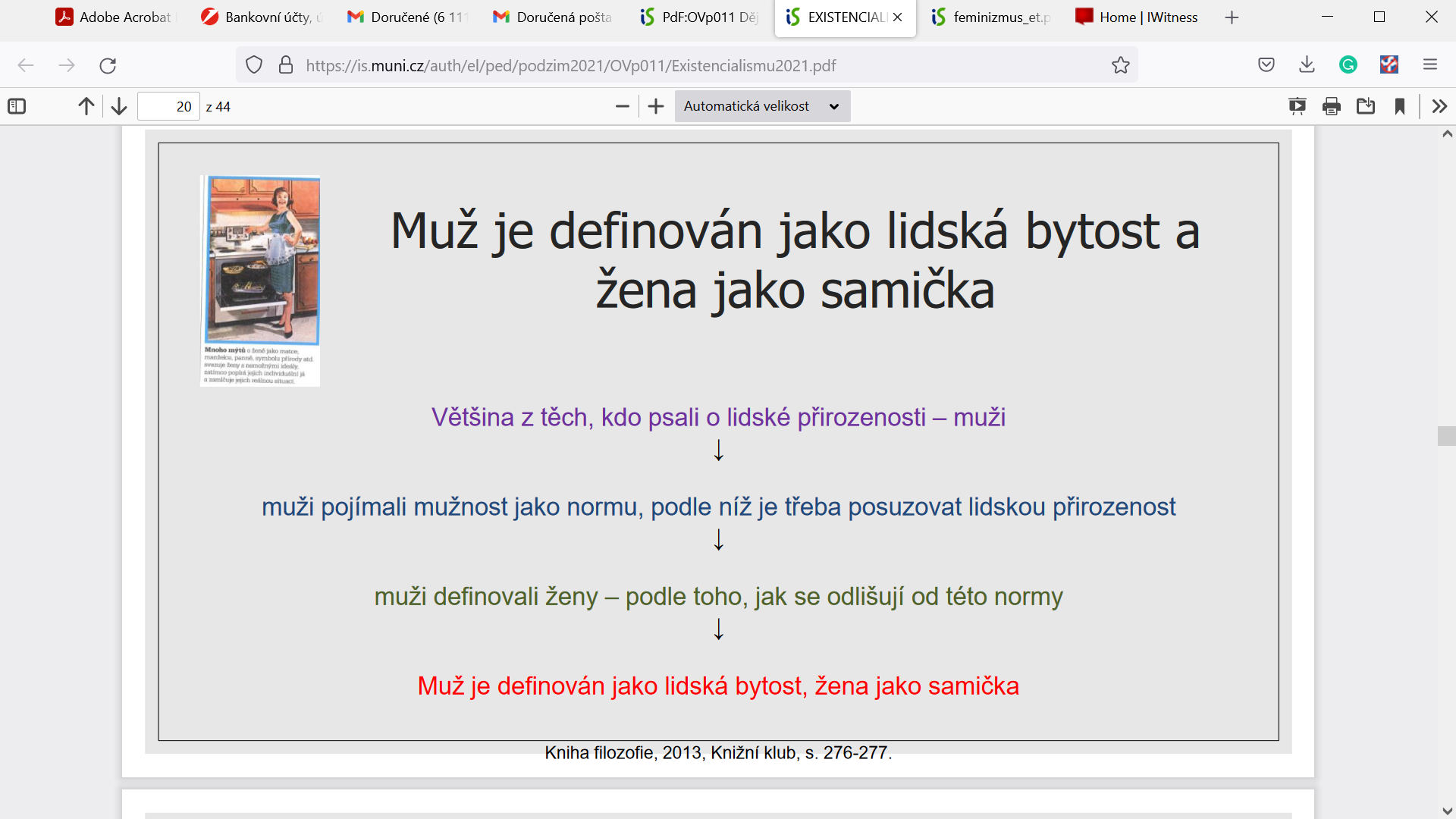 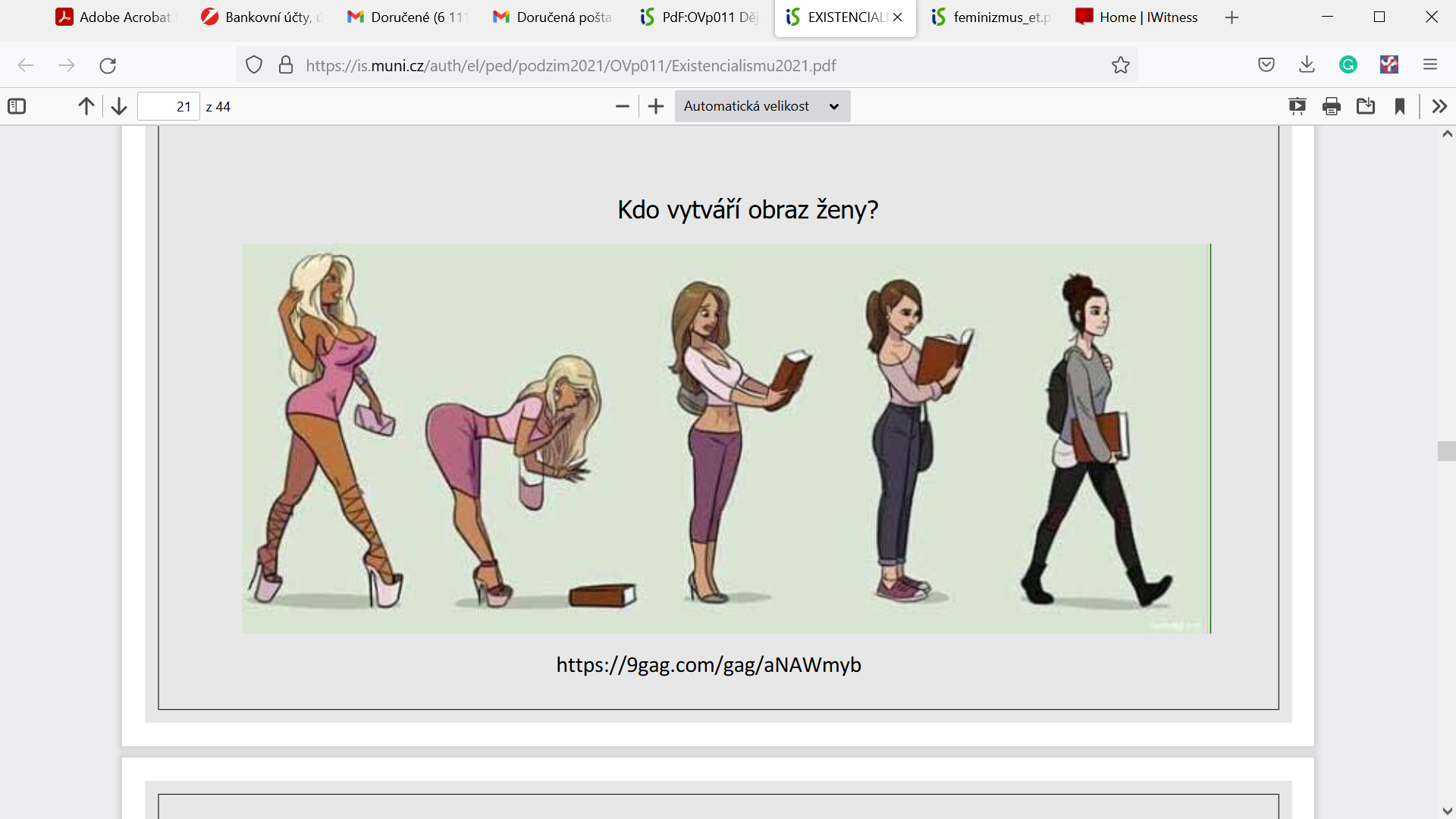 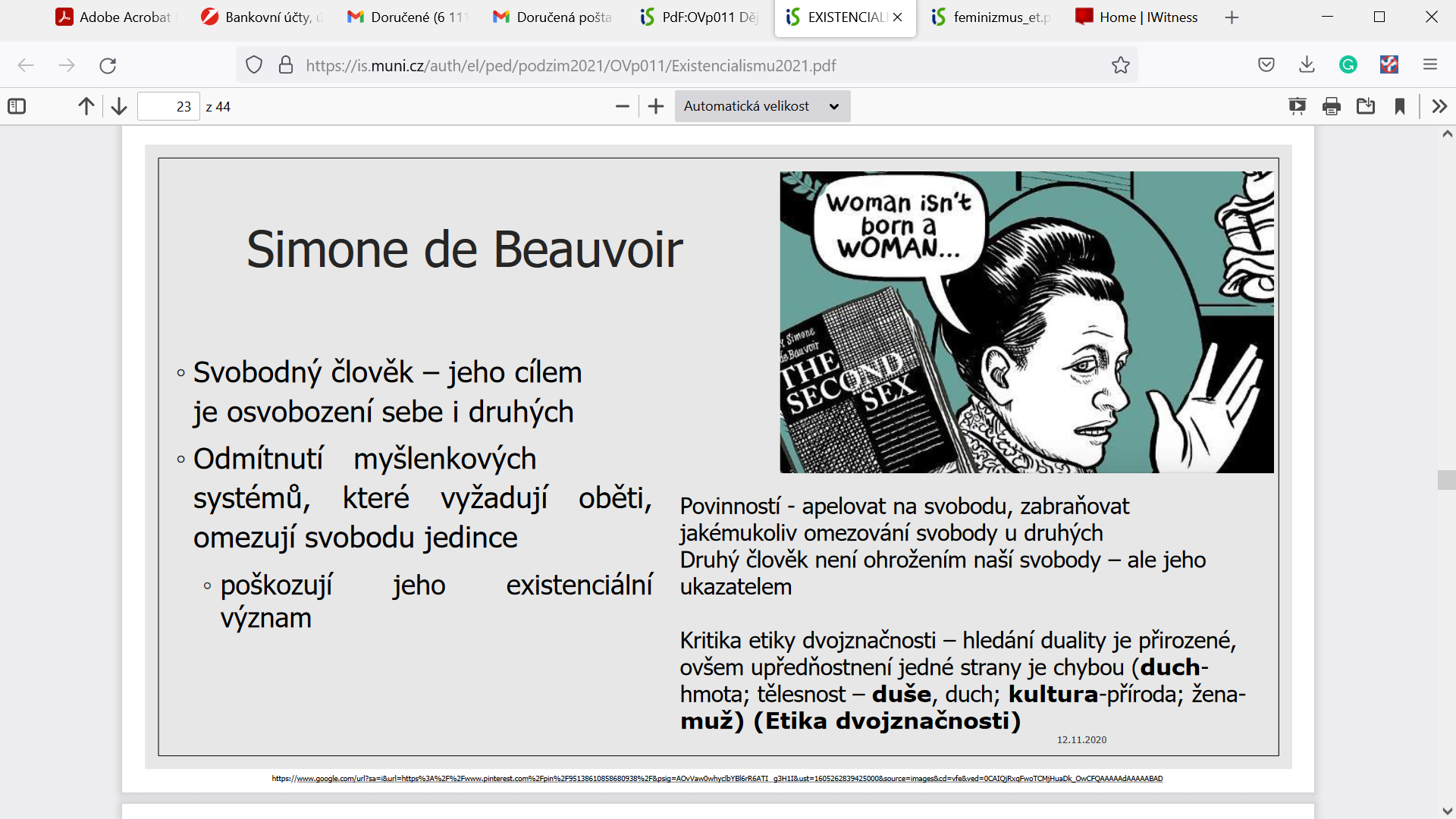 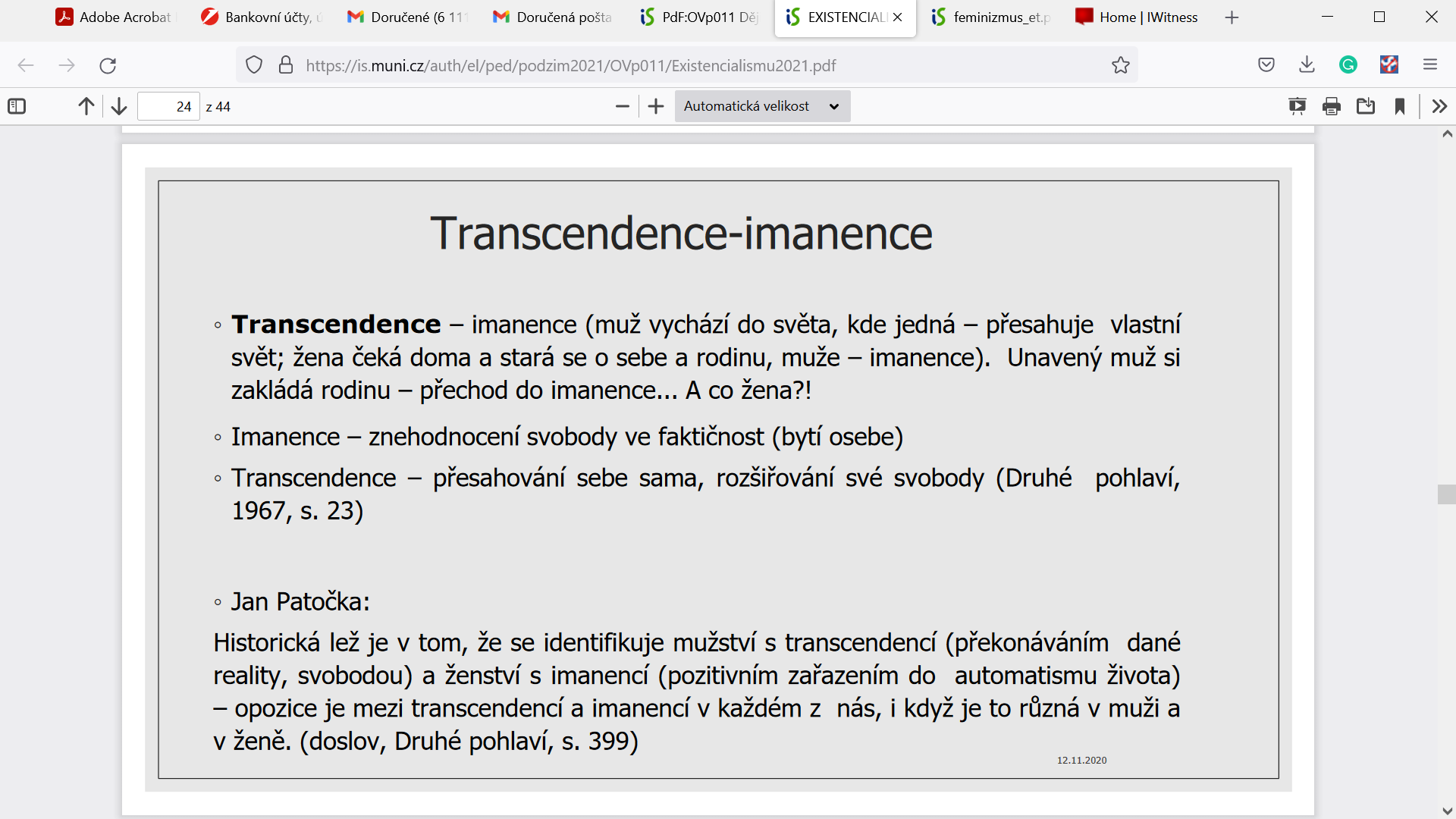 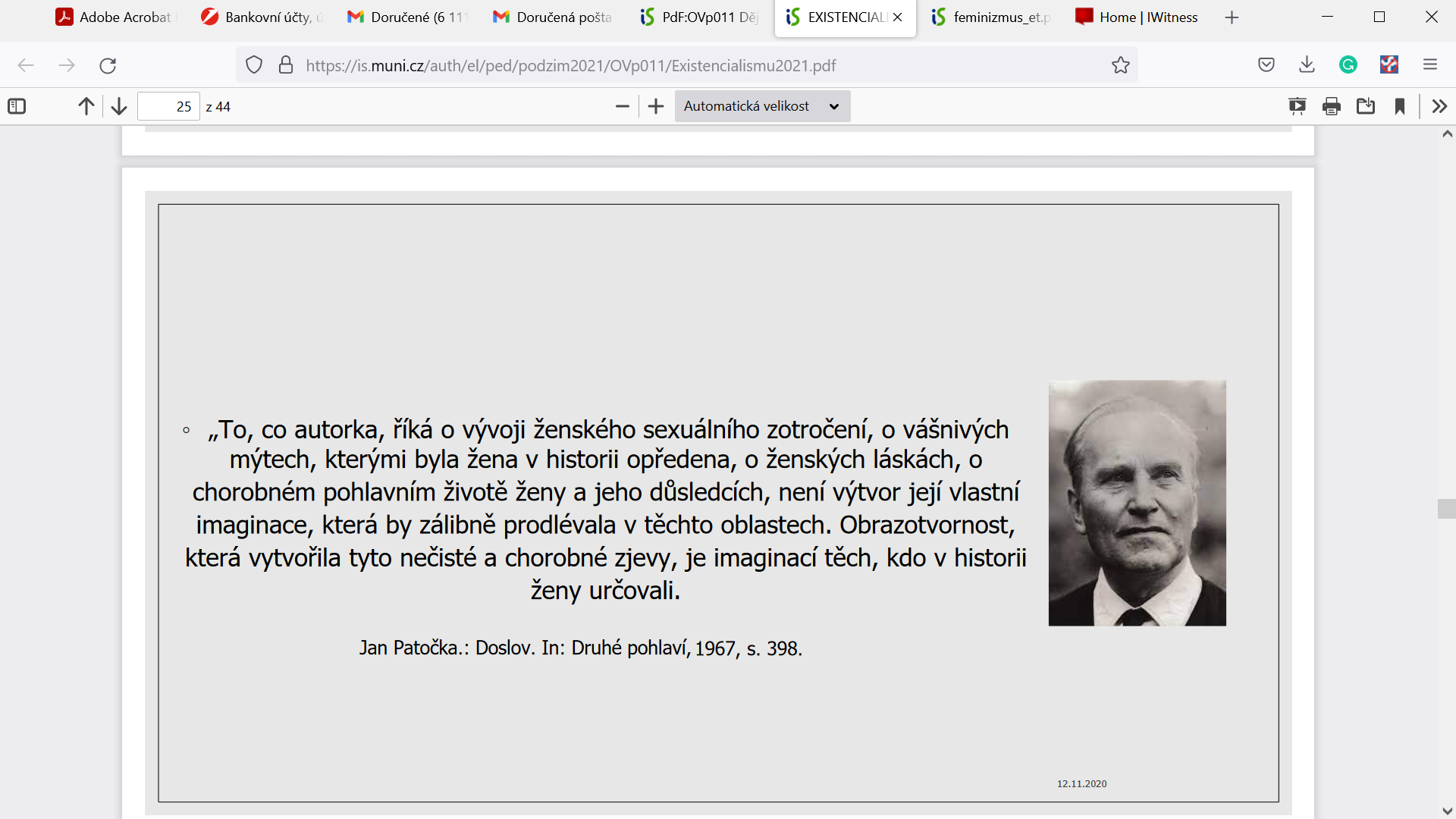 Fázy feminizmu	(hlasy)
Prvá fáza
nastolenie požiadavky emancipácie ženy, zrovnoprávnenia s mužom
Druhá fáza
dôraz na inakosť,odlišnosť ženy
nepociťuje sa ako čosi negatívne, nedostatkové
Naopak - inakosť ženskosti pozitívnou hodnotou
rovnocenná a komplementárna s mužskosťou
Tretia fáza
cieľ zmeniť spoločenský poriadok pre zaručenie rovnoprávnosť  oboch rodov
Ženská tvár filozofie?
koncentrácia na ženský pohľad, ženskú skúsenosť,  odmietanie univerzalizmu mužskej objektivity  odmietanie tradičnej (falokratickej) filozofie
vyzdvihovanie doteraz potláčaných hodnôt v západnej  spoločnosti – empatia, súcit, starostlivosť o druhých,  kooperácia
uvádzanie ilustratívnych tzv. "nonquestions"
otázok motivovaných potrebami, záujmami, perspektívami a  očakávaniami ženského subjektu
akademickou filozofiou doteraz nelegitimizované
●
●
●
●
●
Dejiny filozofie
dejiny filozofie dejinami mužskej sociálnej skúsenosti  povýšenými na univerzálno (mužská humanita)
Sandra Harding
historické epochy z feministickej perspektívy
ak na progrese participovali zväčša len muži - prehodnotenie
čím viac sociálny život racionalizovaný, mechanizovaný,  technizovaný → menšie šance ženám - prehodnotenie
strata statusu progresívnych a perspektívnych epoch
●
●
Človek, to sú	dvaja
Rozlíšenie pojmov:
pohlavie (sex)- biologické
rod (gender) – sociálno-kultúrny proces, proces výchovy  (sociálny konštrukt?)
●
●
vývin jedinca vždy prebieha podmienený rodovou príslušnosťou  význam diferencovanej	rodovej	príslušnosti
pre	socializáciu	jedinca,
pre	spôsob	utvárania	jeho	sebaidentity,	jeho	sebareflexie	a  sebavyjadrenia
●
●
Uplatňovanie ženskej perspektívy
Adriana	Cavarero:
v	reči západnej	kultúry žena	vymedzená ako "nie-muž"
univerzálna	reč opretá o	pojmy	a kategórie späté	so  svetom	muža (s	jeho dominantnou verejnou	sférou, nie  s pre ženu dominantným svetom - privátnym, rodinným)
→ „žena nie je subjektom svojej reči"
→ zakúša	do	istej	miery	pocit	odcudzenia
význam		pri hľadaní	"novej	reči"	hlavne literatúra  písaná	ženami
→ uplatňovanie	"ženskej	perspektívy"
(vo	výtvarnom,	filmovom	či	divadelnom	umení)
●
●
●
Existuje	jednotná feministická
filozofia?
neexistuje spoločný záväzný program  pojem F. sa chápe ako otvorený
reálna rôznorodosť	ženských	skúseností,  postojov,	názorov
→ pojem F. nemôže	byť	jednoznačne	definovaný
Mnohohlasnosť
Tri	prúdy:	liberálny,	marxistický	(resp.  socialistický),	radikálny
●
●
●
●
●
Liberálny	(humanistický) prúd
cieľom	zaistiť rovnoprávnosť	žien	v	existujúcom  spoločenskom	systéme
zmeniť	pozíciu	žien	na porovnateľnú s mužmi  zaručiť účasť na moci
tie isté ciele a prostriedky ako u mužov
spájal sa najmä s prvou fázou ženského hnutia
(Shulamith	Firestone,	Betty	Friedan,	Kate  Millet)
●
●
●
●
●
Marxistický prúd
príčiny útlaku žien v type spoločenskej štruktúry
dôraz na ekonomické pomery a z nich plynúce sociálne  pozície	a	roly	žien
ženskú	rovnoprávnosť	zaistiť	odstránením	triednej  spoločnosti
najdôležitejší faktor oslobodenia	ženy	- ekonomická  nezávislosť
v socializme	by	nemal	mať	miesto	útlak	žien
–	majú tu ekonomickú nezávislosť
predstaviteľkou	je	napr.	Juliet	Mitchell
●
●
●
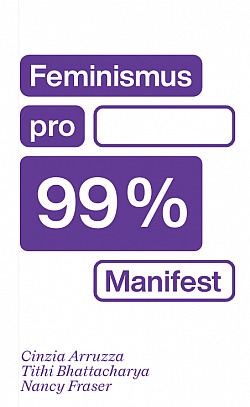 Vydané k výročiu komunistického manifestu

 - nestačí zastúpenie žien na vedúcich miestach, naopak – boj za tie „dole“ – bojovať za svet, ktorý si  zaslúžia 
→ 
antikapitalizmus, ekososializmus, antirasmizmus
Radikálny	prúd
podobne ako marxistický prúd -	súvislosť  ženského	útlaku	a	sociálnej	štruktúry
●
najdôležitejší sociálny	faktor	útlaku	žien	-  patriarchálna rodina (nie triedna	štruktúra) a iné  hierarchie
patriarchát	nemožno reformovať - treba ho  radikálne odstrániť
Mary Dale, Michele Le Doeuff, Mary O° Brien,  Genevieve Lloyd
●
●
●
Postmoderna a feminizmus
časť	feministiek	sa	názorovo	približuje	k	postmodernému  mysleniu
záujem o pojmy	inakosť,	rozdiel,	diferencovanosť
odmietanie	tradičných kategórií filozofie	-pravdy,	objekt,	subjektu
,	racio,
aj ich	programom	je	dekonštrukcia univerzálneho diskurzu
v postmoderne absentuje výraznejší záujem o špecifickú  ženskú perspektívu - pre	feminizmus prvoradá
zasadzujú sa	za	rozvíjanie	špecifického	ženského písania  (hovorenia),
dožadujú	sa	revolúcie	patriarchálneho	symbolického	poriadku
●
●
Sociálne utváranie rodu
The	Reproduction	of	Mothering -	Nancy	Chodorow
vysvetľuje sociálne utváranie rodu (rozdielu) v západnej  kultúre
podstata v odlišnosti typu vzťahovania	sa	k	matke	a  k materstvu
ženy nachádzajú svoju identitu v svete, v ktorom  pripadá najmä im úloha starať sa o deti
orientácia na materstvo a starostlivosť o deti ovplyvňuje  vývin dievčat od raného veku inak, vývin chlapcov
●
●
●
●
Rozdielne hodnoty v oblasti morálky
Carol	Gilligan:	In	a	Different	Voice
tradičná (mužská) morálka: opierajúca sa o právo, čestnosť,  povinnosť
ženská	morálka: starostlivosť,	účasť,	vzťahy	s	inými
východisko z kritiky Kohlbergovho	výskumného	projektu  morálnej	zrelosti
L. Kohlbergovo hodnotenie morálneho vývinu:
vyššie	-	schopnosť	autonómne sa	rozhodovať	na základe
univerzálnych mravných zákonov	- vyvinutejšia u mužov
nižšie	- schopnosť	posudzovať	konfliktné	situácie	na  základe	konkrétnych kontextov - lepšie ženy
→ muži vyššia morálnu zrelosť?
●
●
●
●
●
●
●
Proti esencializmu feminizmu
(tretia vlna)
Judith Butler: Trampoty s rodom (90.r.)
rod - v	sieti	vzájomne	posplietaných,  prelínajúcich a	podmieňujúcich	kategórií
ďalšie spolupôsobiace príslušnosti pri formovaní  osobnosti
rasové,	etnické,	triedne,	kultúrne,	náboženské,	a  pod.
neexistuje jednotná, univerzálna "ženskosť"
odlišné predstavy o ženskej kráse, cnostiach v rôznych  historických obdobiach, kultúrach
●
●
●
Feministická kritika	tradičného
"rozumu"
redukovanie	racionality	na	účelovo-inštrumentálnu racionalitu  dualizmus subjektivity a objektivity
čistej objektivity poznania  absolútnosti a	univerzálnej	platnosti
poznanie sa vytrhlo z telesnej a emotívnej základne  spôsob tradičnej rodovej "deľby" rozumu;
totožnosť ženy s prírodou, s telesnosťou, zmyslovosťou
sú iracionálne	(obdarené	najmä	citom) – vyplýva degradovanie na  menej hodnotnú
muži	sú	viac	bytosti	racionálne	(obdarené	rozumom)
Brigitte Weisshaupt
situácia ženského rozumu v európskej	kultúre	ako	"tieňová,  temná ríša“
●
●
●
●
●
●
●
Návrhy feminizmu v epistemológii
rozšíriť koncepciu racionality o racionalitu komunikatívnu	alebo  emocionálnu
rozvíjanie mnohosti a mnohorakosti
nie nahradiť "mužskú" teóriu teóriou "ženskou"  (nebezpečenstvo esencializmu a novej dominancie)
●
●
●
Heidemarie Bennent: pojem "otvoreného rozumu"
dostatočne pružný na zohľadnenie zmyslovosti a pociťovania
Tak, aby sa nimi nedal úplne ovládať
myslenie, ktoré by vo väčšej miere ostalo aj cítením
Disidentky vo vede
Objektivita vedy?
Brigitte	Weisshaupt
v panujúcom	vedeckom	diskurze status disidentky
vzťahuje na všetko "iné", čo v jestvujúcom svete vedy  nenachádza svoje miesto
●
●
●
nastolenie rešpektu k poznávanému - "cit pre skúmaný  organizmus"
–	schopnosť bádateľa "načúvať, čo skúmaný organizmus hovorí"
namiesto	úsilia	o	elimináciu "zaujatostí" (hodnotových,  rodových, kultúrnych, sociálnych)	reflektovať	ako nevyhnutnú  súčasť
●
●
Návrhy pre jazyk
Jim Cheney a Anthony Weston
konštrukciu sveta odrážajú tradičné konštrukcie jazyka
●
domorodé kmene používali/jú obrazový jazyk príbehov
●
rozkúskovaný	západný	jazyk	–	redukcia	o kontext	ako	o obraz
●
sveta
priblížiť sa k porozumeniu	sveta i jazykom poetickým, piesňou, či
●
tradičnými rituálmi
návrat k tzv. ceremonial worlds (svetu rituálov)
●
lepšie	pochopíme	svet,	ktorý	nebude	len	polemickým	objektom
●
ale partnerom
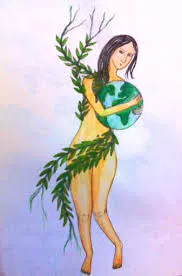 Ekofeminizmus
Ekofeminizmus
https://broadblogs.com/category/feminism/
Ekofeministický (EF) diskurz
charakteristická veľká	rozmanitosť  dynamickosť	a	rozpornosť
●
●
rozdiely	v	samotnej konceptualizácii	prírody	a	spol.
●
vzťahu	k	prírode
→ utváranie	teórií	"ekofeminizmu"	heterogénne  šírka:
●
filozofických,
spoločensko - teoretických,  prírodovedných,
historicko – kritických
politických podnetov
–
–
–
–
–
Minimalistická charakteristika EF  alternatívy
poznávanie existencie súvislosti útlaku žien a  prírody
historických
empirických
symbolických
koncepčných
analýza spôsobov a foriem potláčania
program ekologizácie feminizmu a feminizácie  ekológie
●
●
●
Riešenie ekologických problémov
súvisí so zmenou patriarchálneho  konceptuálneho rámca
●
sociálne a historicky skonštruovaná šošovka
●
pohľad na svet, iných, seba
●
– ktorý legitimizuje a zastáva podriadenosť žien
Zľahčovanie?
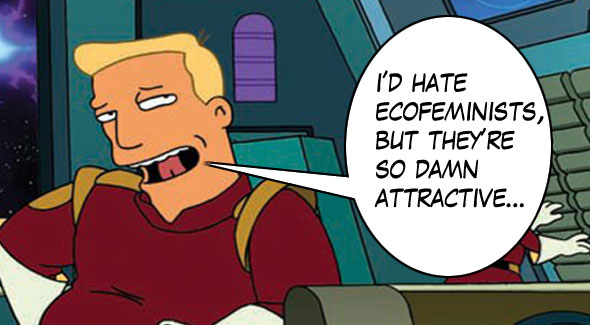 https://www.overthinkingit.com/2009/02/09/ny-comic-con-ecofeminism-in-futurama/
K. Warren: 5 znakov  patriarchálneho	konceptuálneho
rámca
1. hodnotovo - hierarchické myslenie
vyššie a nižšie hodnoty, statusy, prestíž rodov a  a toho, čo je s nimi identifikované:
●
vyššie: muži a ich rozum, duch, kultúra, aktivita

nižšie ženy a city, emocionalita, telo, príroda,
pasivita
2. myslenie "buď – alebo"
organizuje realitu do striktne opozičných párov
●
3. koncepcia nadvlády
uskutočňuje vzťahy dominancie a subordinácie

4. koncepcia výsad (privilégií)
upevňuje vzťahy dominancie a subordinácie

5. logika dominancie (nadvlády, panstva)
štruktúra argumentovania v prospech  ospravedlnenia „tradičnej“ moci a výsad

→ vláda nad ženou i prírodou
Snahy ekofeminizmu
o nadradenie hodnôt podporujúcich život
o dominanciu „čaše nad mečom“	- rešpekt  skúsenostného horizontu ženy
o ne-dominantný spoločenský prístup k prírode
o holistický prístup
o etiku starostlivosti
●
●
●
●
●
Spoločná východisková platforma  ekofeminizmov
Predstavy o blízkosti prírody a ženy
Vyjadrenia úcty a posvätnosti k prírode i žene
Obavy a strach z prírody i ženy
Obrazy podmaňovania a násilia ženy i prírody
Obrazy dobýjania prírody i ženy  (obvinenia novovekého f. F. Bacona)
●
Ekofeminizmy
Spoločné:
existencia prepojenia medzi neodôvodnenou  nadvládou
nad ženami,
rasami,
deťmi,
chudobnými
prírodou
Sensitivita EF na inakosť (identity)
Vznik ekofeminizmu (70.r.)
feminizmus riešil špecifikum ženskej identity
z akcentu rovnosti (emancipácie) na akcent identity
●
→ iná skúsenosť žien z tela (vznik života), času (cykly)
→rozdielne pociťovanie prírody žien v porovnaní s mužmi

Znamená to, že ženy môžu byť hovorkyňami prírody? (Ynestra  King) – gynocentrické stanovisko
Otvorené	dvere	k východným  učeniam
cyklickosť procesov  vzájomná spätosť
vnútorná energia a skúsenosť
→ holistický (celostný) princíp
–	blízko k taoizmu, budhizmu, kultúre Indiánov a pod.
●
●
●
Radikálny ekofeminizmus
kult Matky Prírody či pohanských bohýň, oslavy  duchovnosti,
spojenie ženskej energie s energiou prírodnou
oživovanie blahodárnej liečivej sily
je prírode vlastná
muži ju potláčajú
EF podľa Charlene	Spretnak
The politics of Women´s Spirituality – ženské myslenie manifestáciou celostného  myslenia
„výzva myslieť cez telo“
existujú	"jednotiace	dimenzie	bytia"
(ľudského,	prírodného	i	kozmického	v	najširšom	zmysle)
Ide o pocit vedomia spätosti
človek	nestojí	(a	nesmie	stáť)	voči prírode  človek nie je jej		cudzia	časť	ani		nadriadená	sila  úsilie žiť	v harmonickom súlade s prírodou
zmäkčovanie hraníc ja-nieja (ja a ostatné časti sveta)
zmäkčovanie" príliš zracionalizovanej, pretechnizovanej, príliš pragmaticky a utilitárne  orientovanej kultúry
odstránenie dualizmu ducha a tela
●
●
●
●
●
●
●
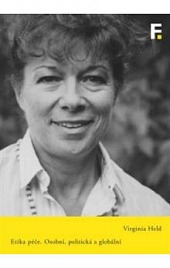 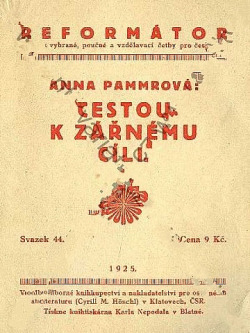 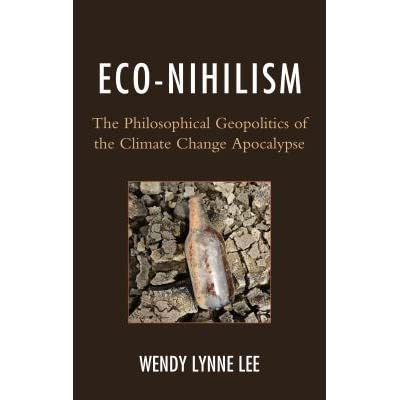 Kritika	radikálneho ekofeminizmu
prisudzovanie (ženskej) identity prírode	- personifikácia prírody ako  ženy
→ ženy lepšími ochrankyňami prírody?
→ zodpovednosť ženy za všetko živé?
→ ženy východiskom z vedecko-technickej civilizácie?  iné = lepšie?
opieranie sa o starý dualizmus ženy-muži
proti univerzálnemu mužovi – univerzálna žena? (my ženy?!)
rod je esenciou od prírody a nie sociálnym konštruktom?  (esencializmus)
(vo feminizme platí: sex – pohlavie dané, rod je získavaný kultúrou,  výchovou
(Simone de Beauvoire ženami sa nerodíme, ženami sa stávame)
●
●
●
●
●
Kultúrny ekofeminizmus
rod sociálne, historicky a kultúrne konštruovaná kategória
pojmy „mužský“ a „ženský“ nie sú biologicky podmienené,
v západnej spoločnosti spojené s určitými hodnotami:
mužskosť tradične spojená s	agresivitou, konkurenciou, racionalitou,  silou a výkonnosťou
ženskosť s altruizmom, starostlivosťou, citovosťou
problematickým dominancia „mužských hodnôt nad ženskými“
Hierarchizácia kultúrneho EF:
hodnoty spájané s mužskosťou privodili zlý stav životného  prostredia
hodnoty spojené so ženskosťou ekologicky vhodnejšie	pre  ochranu?
Sociálny ekofeminizmus
žiadúci balans medzi verejnou a súkromnou sférou  a ich hodnotami
→ environmentálne vhodnejšie správanie - etika  starostlivosti
starostlivosť nie je chápaná ako vlastná len  jednému z pohlaví
aktivita, činnosť, proces pre mužov i ženy rovnako
Etika starostlivosti
Carol Gilligan
muž	- pôvodne lovec a zberač, živiteľ
žena – starostlivosť
prínosnejšia pre súčasnosť starostlivosť – o prírodu, o druhých
muž pri zbere, love – pracuje s objektom (inštrumentálny  rozum)
žena pri starostlivosti so subjektom – rovnejší prístup (partner)
etika decentralizácie, mikroregiónu, etika konkrétneho –  neodcudzenosť
dôležitosť kontaktu a odpovede (väzby)
Kritika feminizmu a ekofeminizmu
Rozdiel v mužskom a ženskom chápaní sveta –  opäť dualizmus?
Ženská príroda – opäť jednostrannosť a  nadradenosť? Redukcia?
Ženskosť – univerzalizácia? Esencializmus –  determinácia?
●
●
●
Carolyn	Merchant	neverí	v	existenciu  špecifických	ženských	spôsobov pociťovania  alebo vnímania
●
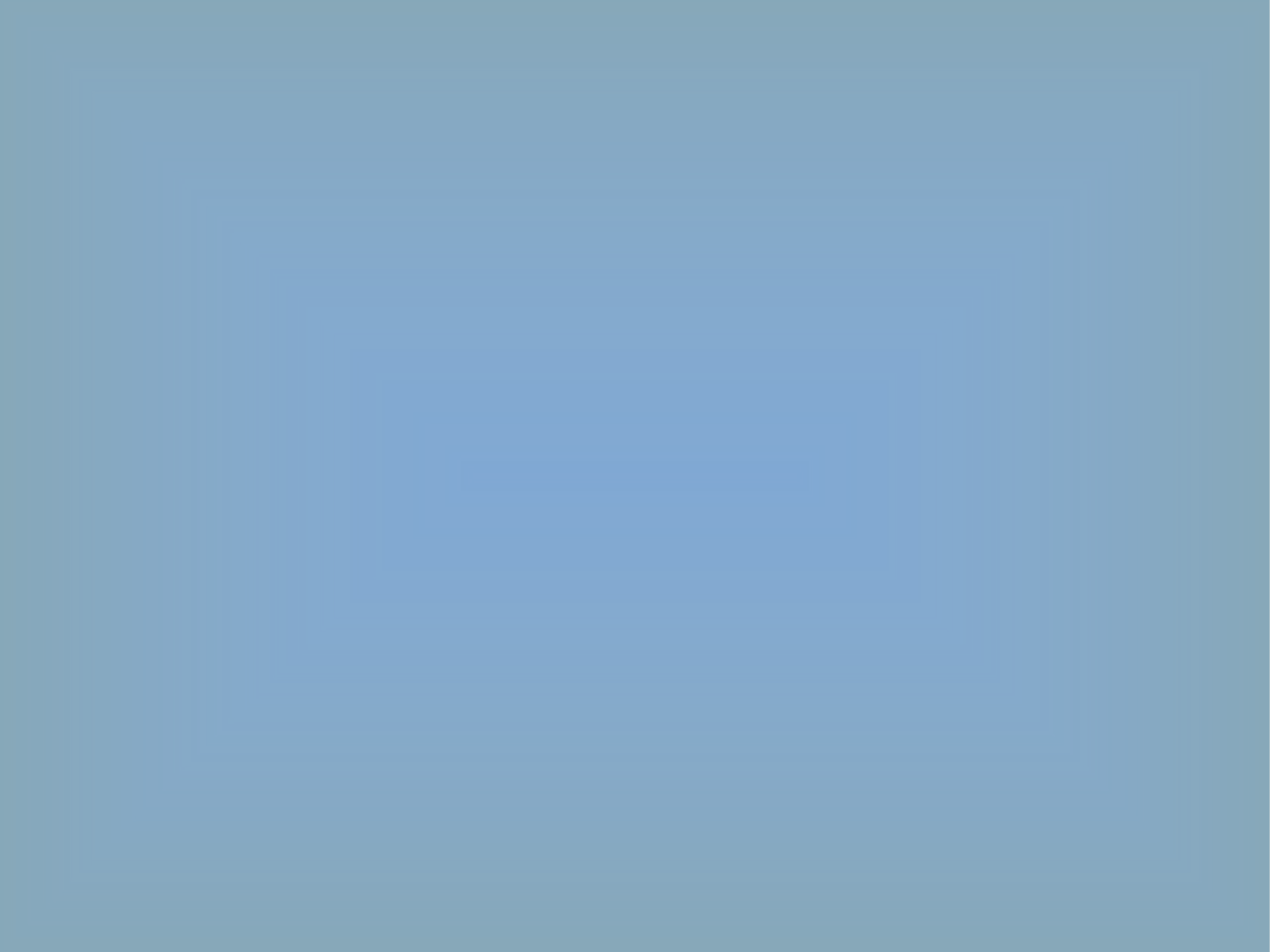 Zhrnutie ekofeminizmu
K. Warren:	Útlak žien a	prírody je analógiou → má spoločný základ: prevažujúca dominancia tzv.  maskulínneho typu kultúry
●
Panský vzťah mužov k ženám i k prírode: snaha o ovládanie žien i prírody
Problém je už nastavenie našej kultúry: „Musíme zobrať do úvahy „kto  spôsobom a na aký účel.“ (Kiczková 1998, s. 168)
prírodu konštruuje, akým
Ch. Merchant → obvinenie zakladateľa novovekej vedy F. Bacona
●
Paralela medzi snahou násilím skrotiť prírodu a násilím skrotiť ženu – bosorku.
●
Zlo – to, čo je v nás divoké (prírodné) – človeka treba skrotiť!
Ženy sa svojou prirodzenosťou nevedia od prírody odosobniť → násilná prevýchova
●
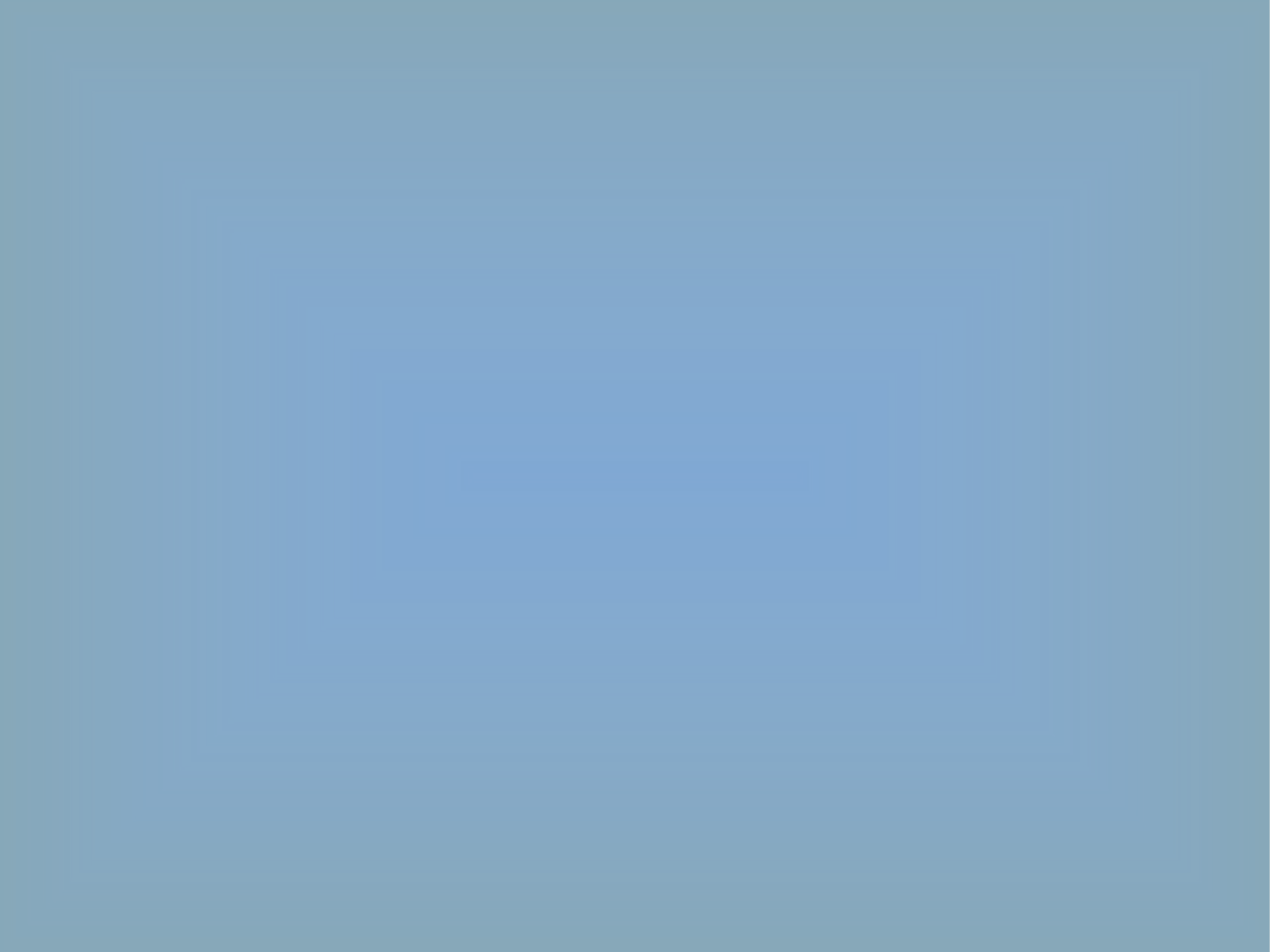 Zhrnutie
K. Warren:	Útlak žien a	prírody je analógiou → má spoločný základ: prevažujúca dominancia tzv.  maskulínneho typu kultúry
●
Panský vzťah mužov k ženám i k prírode: snaha o ovládanie žien i prírody
Problém je už nastavenie našej kultúry: „Musíme zobrať do úvahy „kto  spôsobom a na aký účel.“ (Kiczková 1998, s. 168)
prírodu konštruuje, akým
Ch. Merchant → obvinenie zakladateľa novovekej vedy F. Bacona
●
Paralela medzi snahou násilím skrotiť prírodu a násilím skrotiť ženu – bosorku.
●
Zlo – to, čo je v nás divoké (prírodné) – človeka treba skrotiť!
Ženy sa svojou prirodzenosťou nevedia od prírody odosobniť → násilná prevýchova
●
Zdroje (voľne prístupné a stručné)
http://www.fphil.uniba.sk/fileadmin/user_upload/editors/crs/publikacie/kiczkova_-_  ekofeministicke_koncepcie.pdf

http://www.fphil.uniba.sk/fileadmin/user_upload/editors/crs/publikacie/kiczkova_-_  ekofeministicke_koncepcie.pdf